Урок развивающего контроля
Тема урока: Проверочная работа по теме
«Изменение имён существительных по падежам».
Класс: 4-й
Цель: осуществить педагогический контроль изучения темы «Изменение имён существительных по падежам».
Автор: Т.Н.Кожанова, учитель начальных классов высшей категории МОУ «Гимназия № 1» г.Соликамска Пермского края.
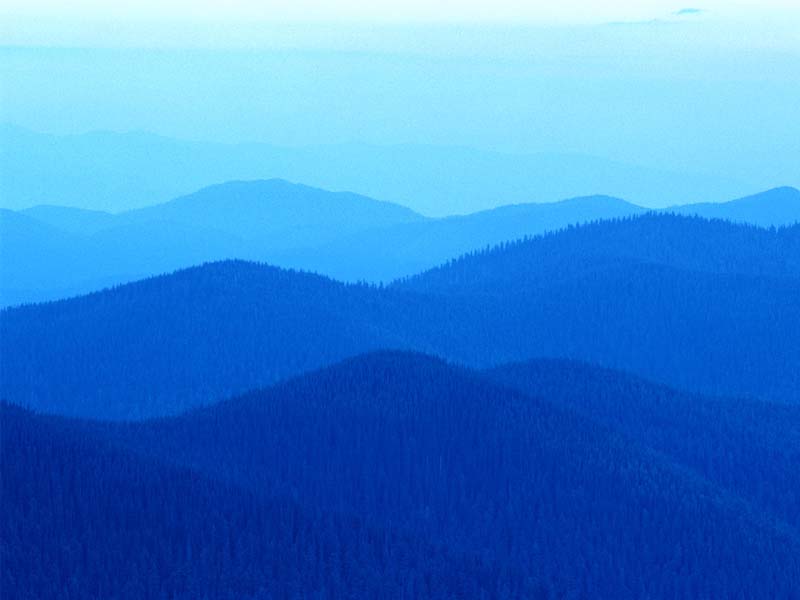 Прислушиваюсь к своему внутреннему голосу.
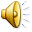 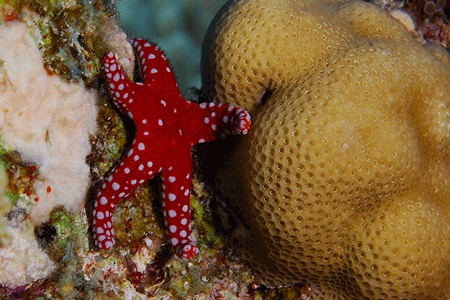 Мой язык – моё лицо.
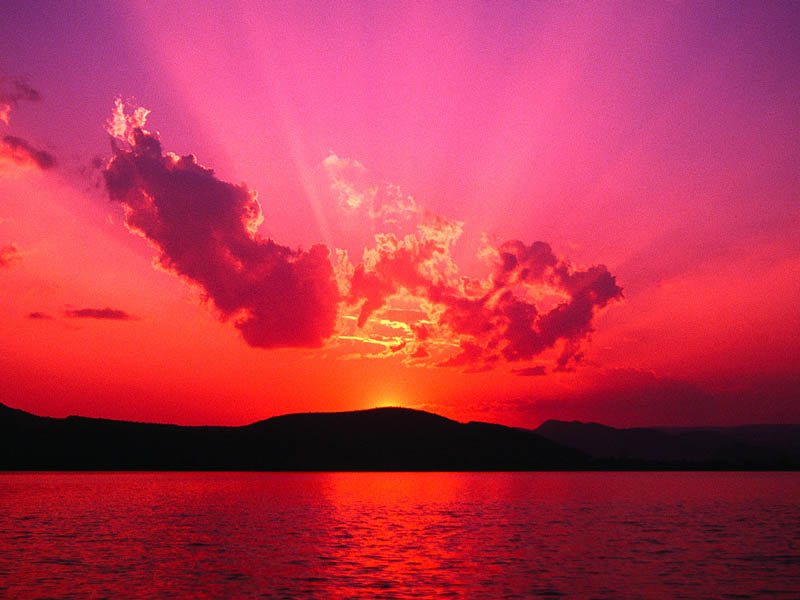 Знаю, мне необходимо развивать, совершенствоватьсвою речь.
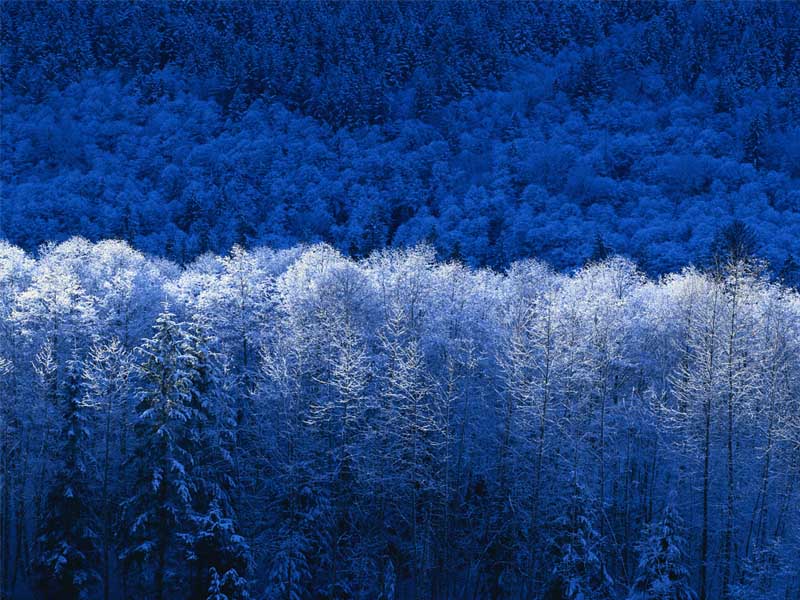 Я должен знать: что, где, кому и как сказать.
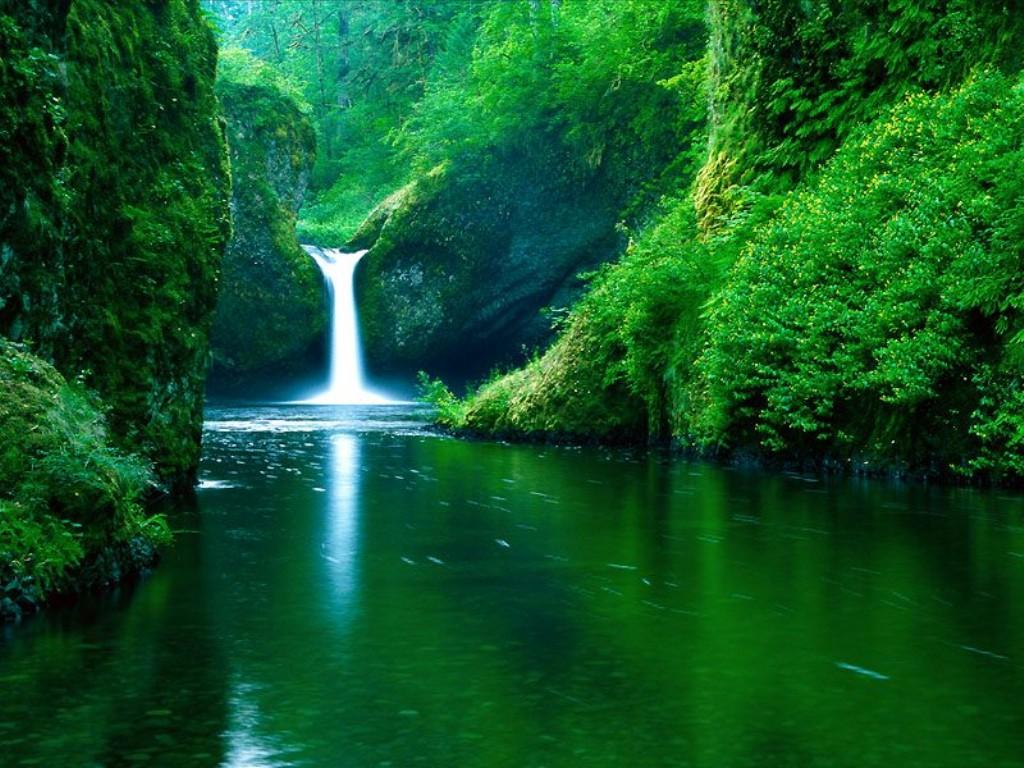 Буду говорить с чувством, с расстановкой.
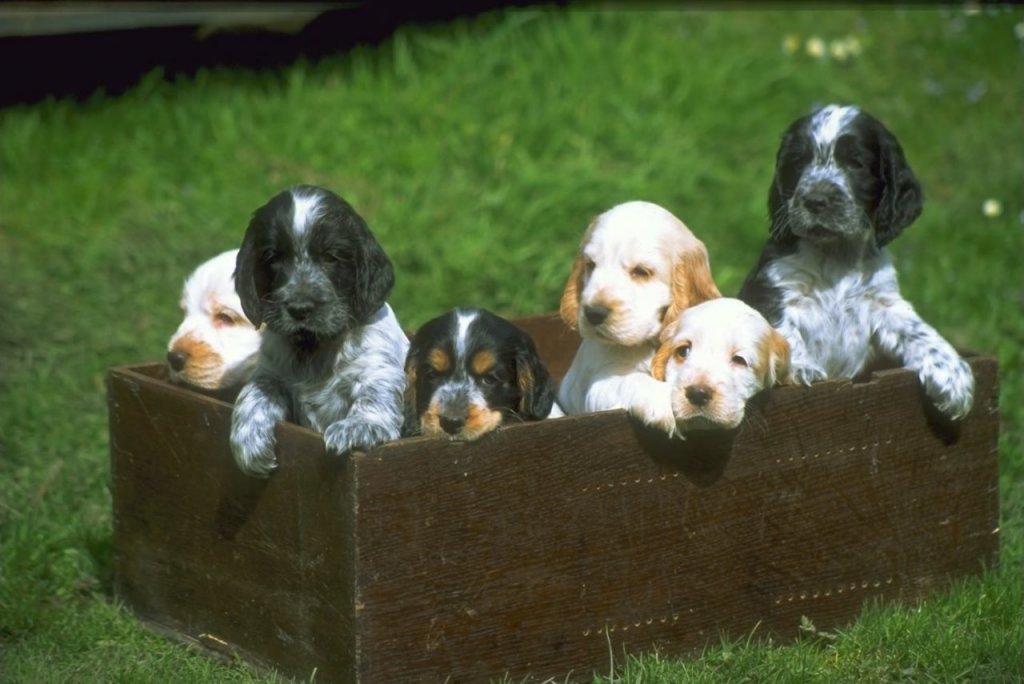 Буду чувствовать себя и другого.
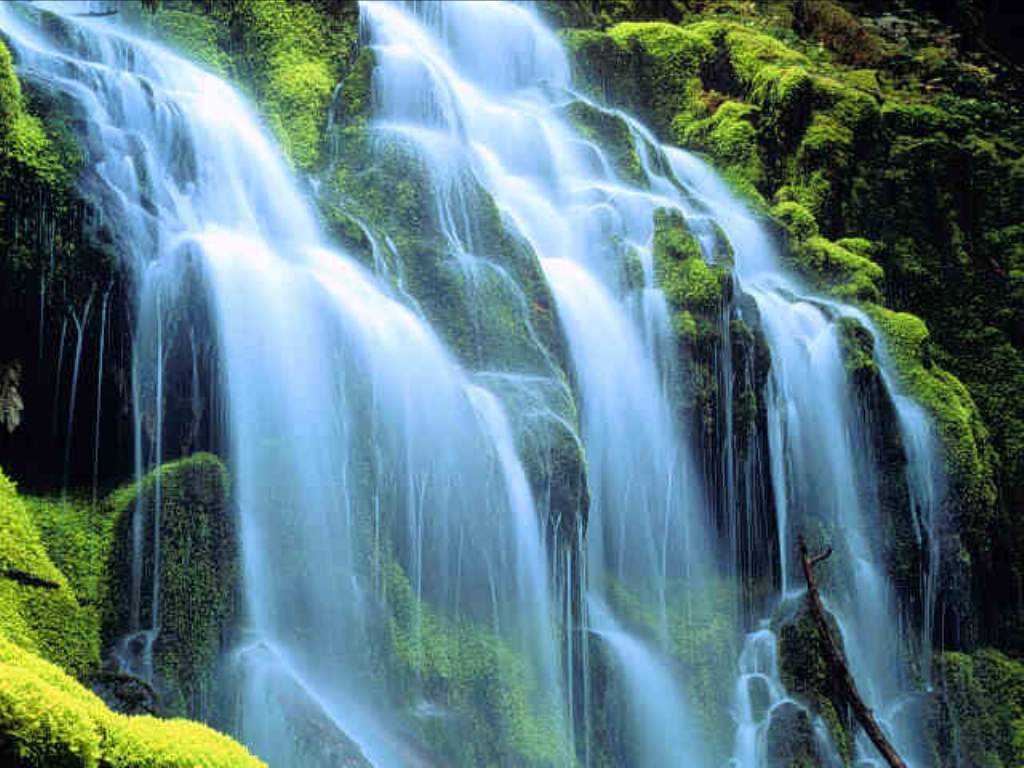 Я спокоен и уверен в себе.